LA BASE DE DATOS SCIVALRicardo Reich Universidad de Antofagasta, 21 de noviembre de 2018
1
¿PORQUÉ MEDIR?
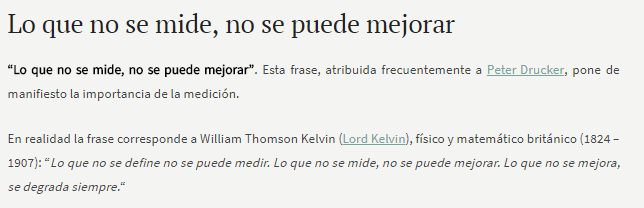 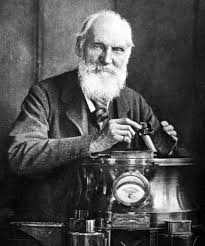 2
FACTORES CLAVES Y DE ACELERACIÓNPARA MEJORAR Y ALCANZARCALIDAD DE RANGO MUNDIAL
3
CONCENTRACIÓN
DE TALENTOS
¿calidad e
impacto?
procesos académicos:
docencia
investigación
3ª misión
productos
académicos:
graduados
productos I&D&i
estudiantes 
profesores
investigadores
otros
INTERNACIONALIZACIÓN
CALIDAD INTERNACIONAL
UCM
RECURSOS
ABUNDANTES
GOBERNANZA
FAVORABLE
marco regulatorio
liderazgo
visión estratégica
cultura de excelencia
autonomía
libertad académica
proyectos
fuentes$
equipos
instrumentos
insumos
servicios
TICs
Fuente: J. Salmi 2009
Nota: UCM=Universidad de Clase Mundial
EVALUACIÓN DE LA CALIDAD	Desempeño de Docencia/AprendizajeDesempeño de InvestigaciónDesempeño de Programas de DoctoradoDesempeño de Centros de InvestigaciónReclutamiento de Académicos e InvestigadoresReclutamiento de Estudiantes de PosgradoCarrera AcadémicaAutoevaluación Acreditación
ESTRATEGIA DE MEJORAMIENTO
5
PREGUNTAS Y RESPUESTAS
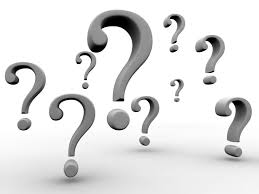 6
EVALUACIÓN DEL                                           DESEMPEÑO DE LA INVESTIGACIÓN
7
USO DE MÉTRICAS EN LA CARRERA ACADÉMICA
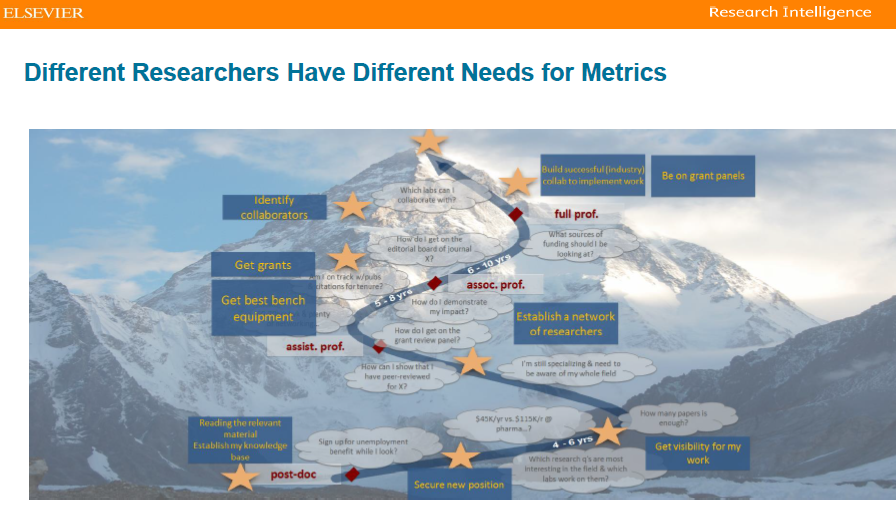 8
USO ESTRATÉGICO DE MÉTRICASPERMITE DETERMINAR
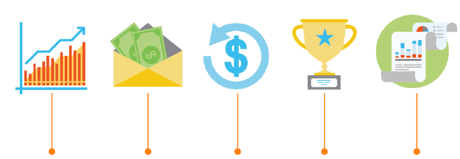 Fortalezas Institucionales
    de Investigación
Retorno
  de Inversión
Tener una Mejor 
Narrativa de la Investigación
Identificar Académicos
          Estrellas
Potenciales Áreas
    de Inversión
9
EVALUACIÓN DEL DESEMPEÑO ESTRATÉGICO REQUIERE USO EQUILIBRADO DE MÉTRICAS
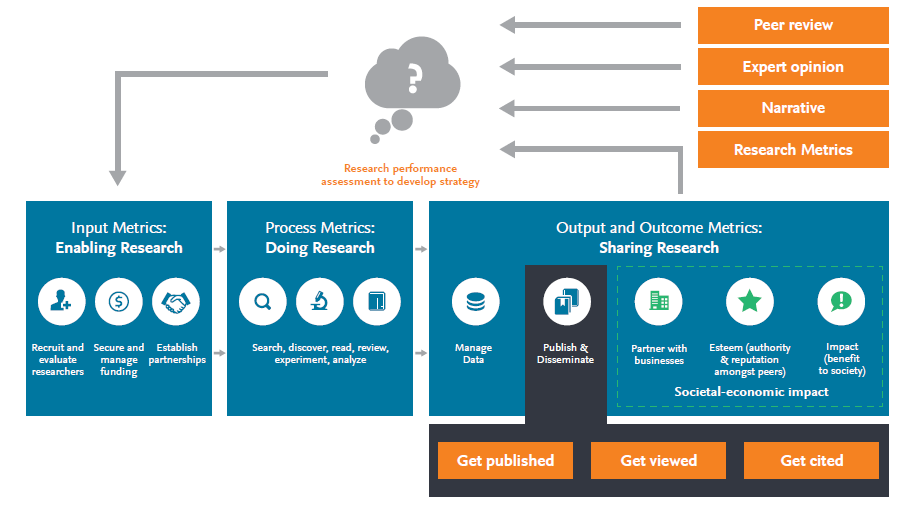 Graduación
Estudiantes
de Posgrado
Becas
10
$$ Tesis
TIPOS DE “OUTPUTS” DE INVESTIGACIÓN
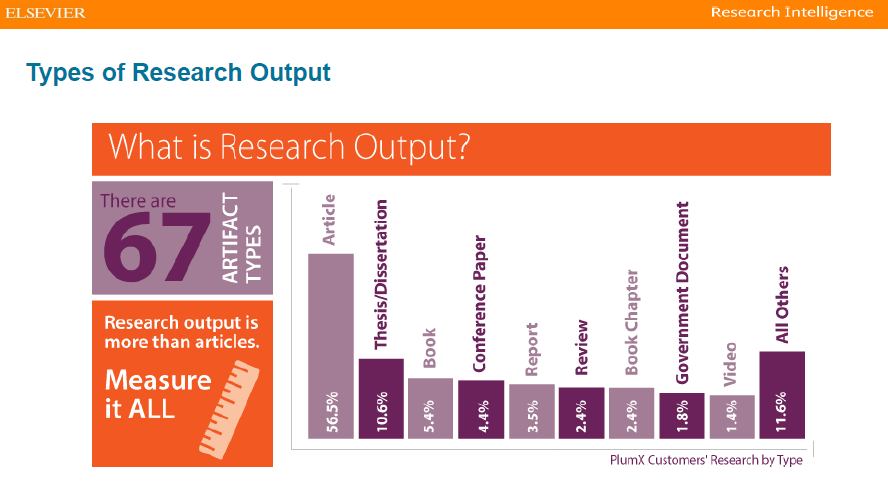 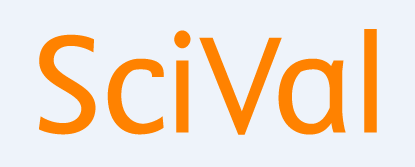 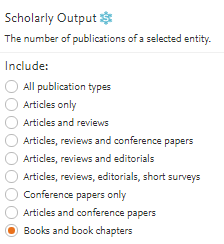 11
TIPOS DE MÉTRICAS MÁS UTILIZADAS
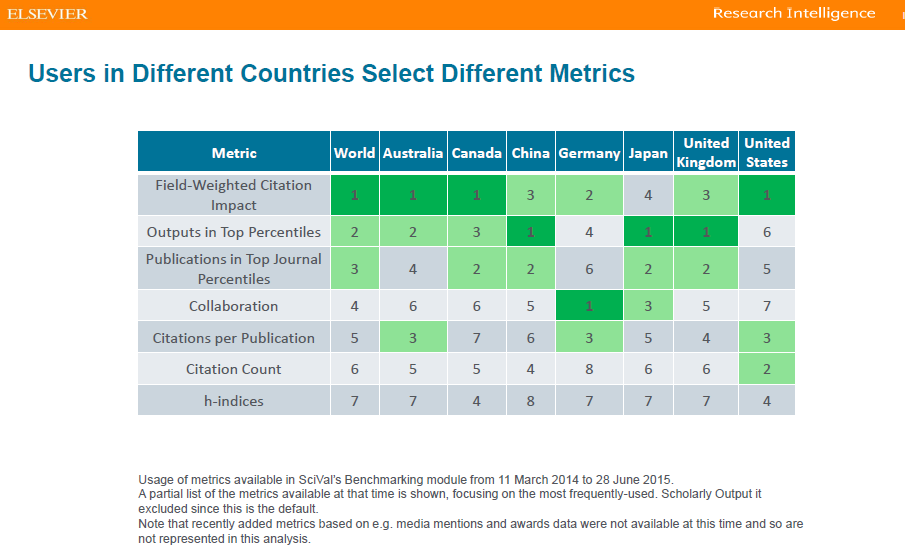 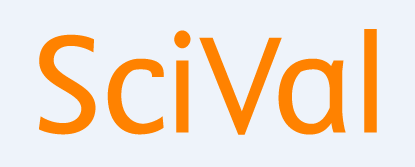 12
PREGUNTAS Y RESPUESTAS
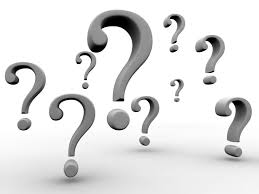 13
TIPOS DE MÉTRICAS Y                                                 BASES DE DATOS PARA MEDIRLAS
14
SCOPUS 
BASE DE DATOS DE “ABSTRACTS” Y CITAS
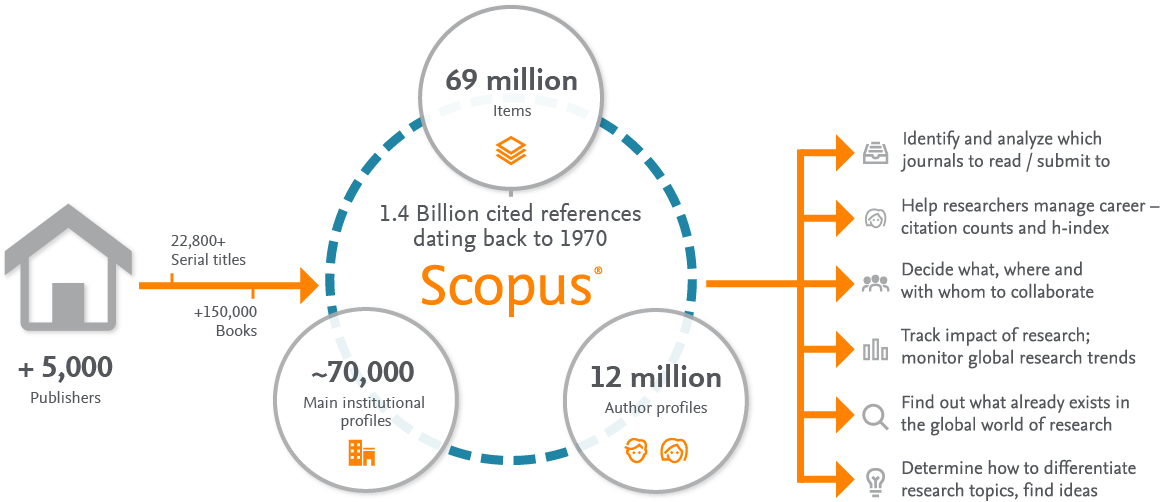 ScopuS entrega una vision completa del mundo de la investigación. Sin índices separados; sin “adds-ons”
APLICACIONES BASADAS EN SCOPUS
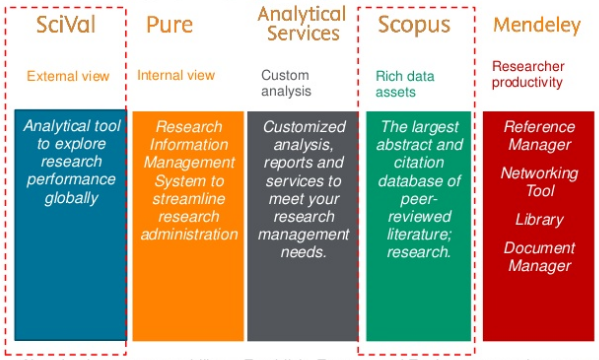 SCIVAL 
EVALUACIÓN DEL DESEMPEÑO DE INVESTIGACIÓN  PARA    220 NACIONES Y 6,000 INSTITUCIONES DE INVESTIGACIÓN
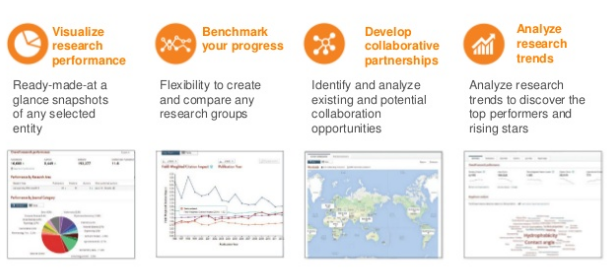 INDIVIDUALMENTE Y EN GRUPOS
PREGUNTAS Y RESPUESTAS
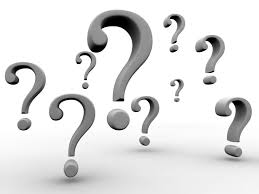 18
USO DE SCIVAL ENTIDAD: PAÍS
19
[Speaker Notes: Fondo Competitivo reemplazó progresivamente a FDI Tradicional

Concurso 1999	$   22.062.593	Proyectos de 3 años. Plan Estratégico Institucional. Indicadores de Desempeño
Concurso 2000	$   26.551.686
Concurso 2001	$   31.342.216
Concurso 2002	$   38.100.949
Concurso 2003	$   23.000.000
Concurso 2004	$     5.000.000	Especial “Puente” al MECESUP 2. RENOVACION CURRICULAR

1999-2004		$  146.057.444	US$ 227.500.000	Adjudicación
Promedio Anual	$    24.342.907	US$   37.917.000   Adjudicación
Promedio Anual	$    17.402.000	Presupuesto MECESUP]
COMPARACIÓN ENTRE EL DESEMPEÑO                                 DE INVESTIGACIÓNDE CHILE Y NUEVA ZELANDA2012-2016(Fuente: Scopus, Febrero 2018)
20
[Speaker Notes: Fondo Competitivo reemplazó progresivamente a FDI Tradicional

Concurso 1999	$   22.062.593	Proyectos de 3 años. Plan Estratégico Institucional. Indicadores de Desempeño
Concurso 2000	$   26.551.686
Concurso 2001	$   31.342.216
Concurso 2002	$   38.100.949
Concurso 2003	$   23.000.000
Concurso 2004	$     5.000.000	Especial “Puente” al MECESUP 2. RENOVACION CURRICULAR

1999-2004		$  146.057.444	US$ 227.500.000	Adjudicación
Promedio Anual	$    24.342.907	US$   37.917.000   Adjudicación
Promedio Anual	$    17.402.000	Presupuesto MECESUP]
RESUMEN A NIVEL PAÍS
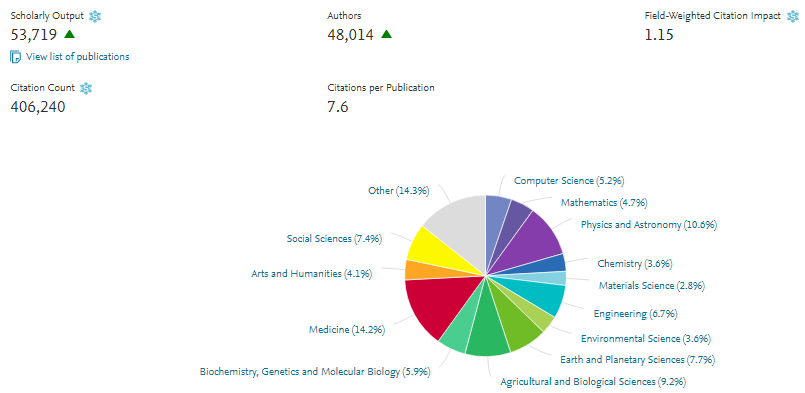 Chile
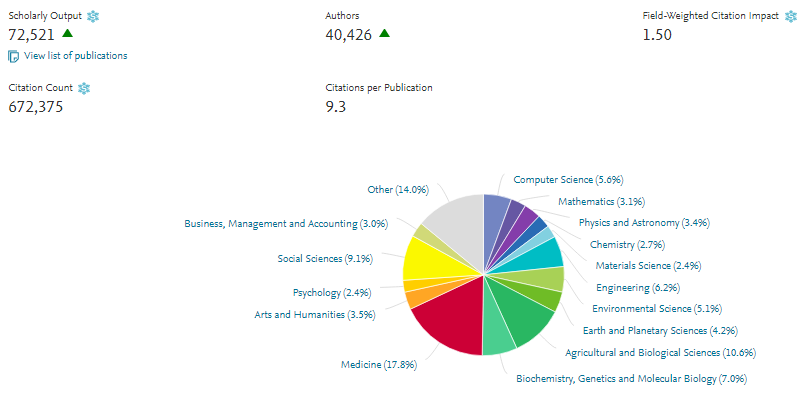 Nueva Zelanda
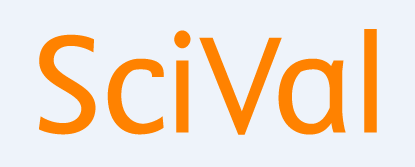 21
[Speaker Notes: Fondo Competitivo reemplazó progresivamente a FDI Tradicional

Concurso 1999	$   22.062.593	Proyectos de 3 años. Plan Estratégico Institucional. Indicadores de Desempeño
Concurso 2000	$   26.551.686
Concurso 2001	$   31.342.216
Concurso 2002	$   38.100.949
Concurso 2003	$   23.000.000
Concurso 2004	$     5.000.000	Especial “Puente” al MECESUP 2. RENOVACION CURRICULAR

1999-2004		$  146.057.444	US$ 227.500.000	Adjudicación
Promedio Anual	$    24.342.907	US$   37.917.000   Adjudicación
Promedio Anual	$    17.402.000	Presupuesto MECESUP]
RESUMEN CHILE
                TABLA POR ÁREAS TEMÁTICAS
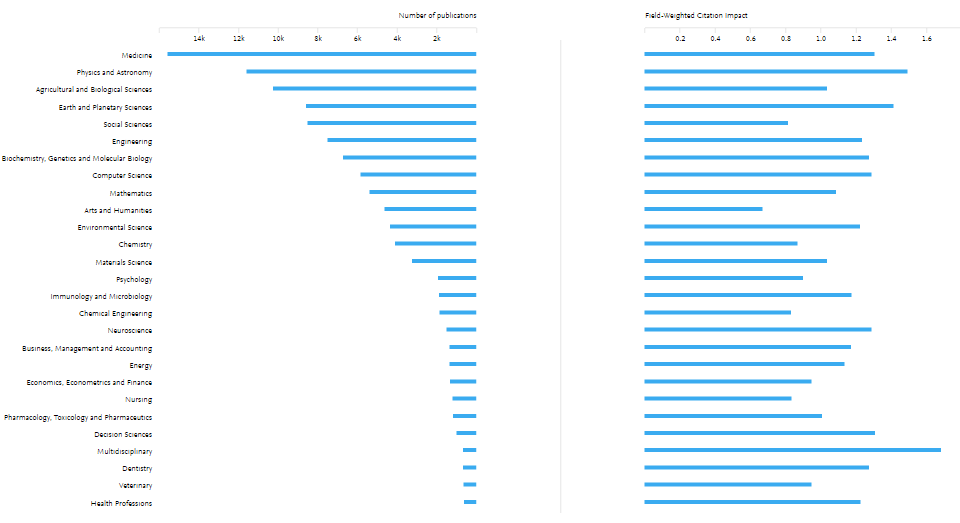 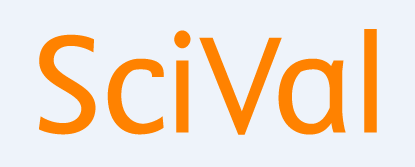 RESUMEN NUEVA ZELANDA
                TABLA POR ÁREAS TEMÁTICAS
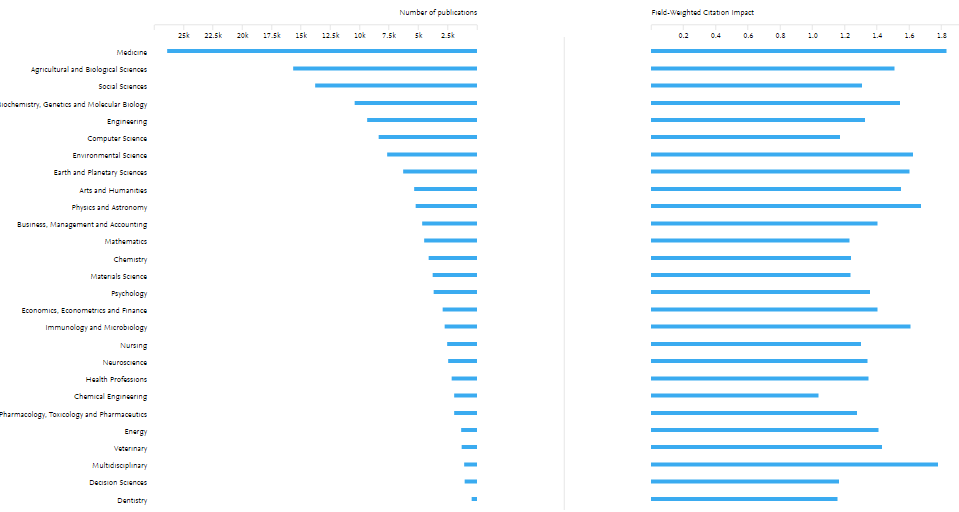 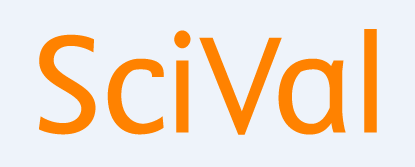 COMPARACIÓN Y CRECIMIENTO% DE PUBLICACIONES                         
             CHILE, BRASIL, MÉXICO, ARGENTINA Y N. ZELANDA
                   UNIVERSIDADES EN RANKING THE 2017
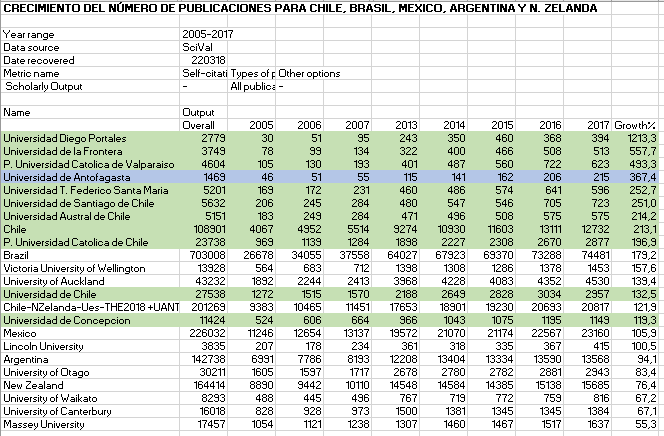 24
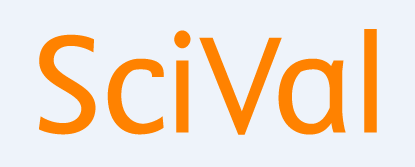 INDICADORES CLAVES DEL DESEMPEÑO DE INVESTIGACIÓN
                                 CHILE Y NUEVA ZELANDA
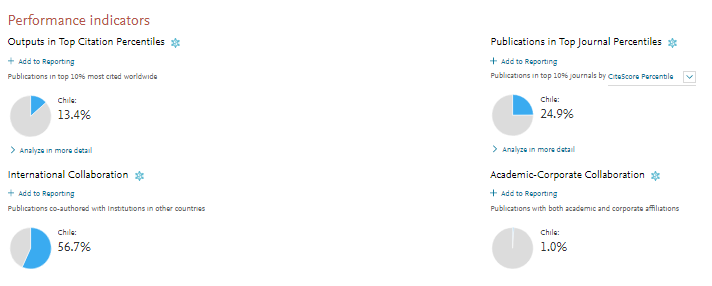 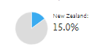 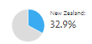 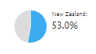 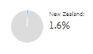 25
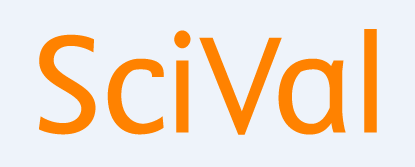 COMPARACIÓN DEL DESEMPEÑO DE CHILE                                    CON PAÍSES EN RANKING THE 2017
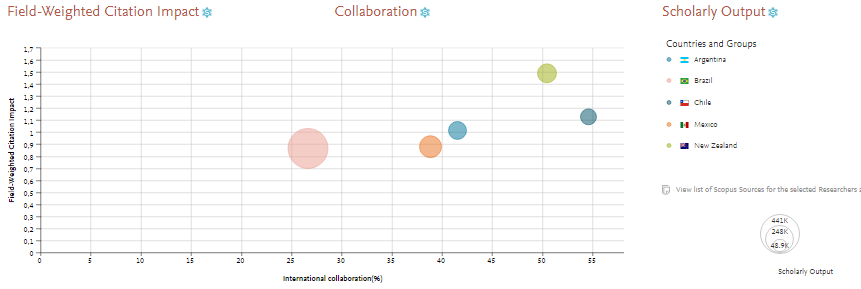 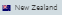 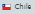 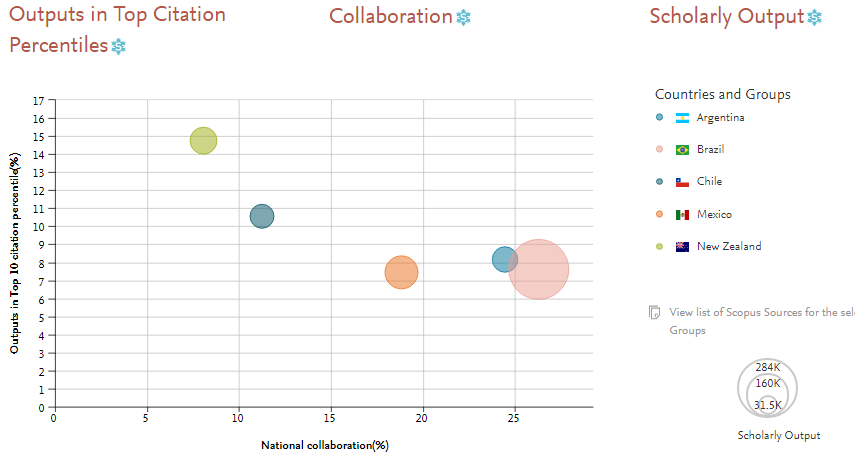 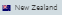 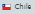 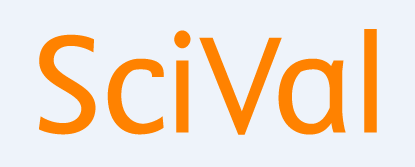 26
[Speaker Notes: Fondo Competitivo reemplazó progresivamente a FDI Tradicional

Concurso 1999	$   22.062.593	Proyectos de 3 años. Plan Estratégico Institucional. Indicadores de Desempeño
Concurso 2000	$   26.551.686
Concurso 2001	$   31.342.216
Concurso 2002	$   38.100.949
Concurso 2003	$   23.000.000
Concurso 2004	$     5.000.000	Especial “Puente” al MECESUP 2. RENOVACION CURRICULAR

1999-2004		$  146.057.444	US$ 227.500.000	Adjudicación
Promedio Anual	$    24.342.907	US$   37.917.000   Adjudicación
Promedio Anual	$    17.402.000	Presupuesto MECESUP]
INTEGRANDO LAS UNIVERSIDADES
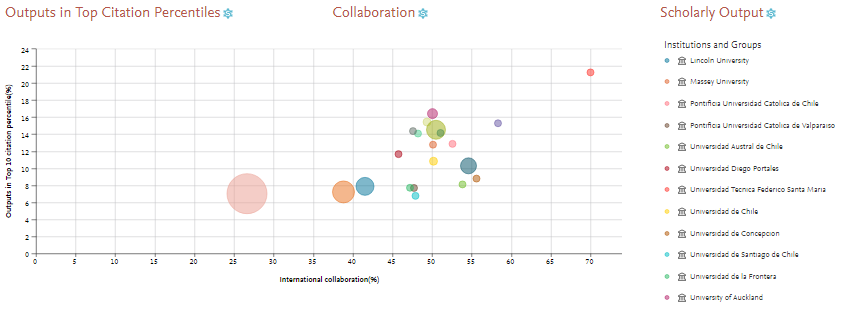 USantaMaría
Ues NZelanda
Ues Chile
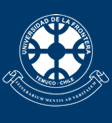 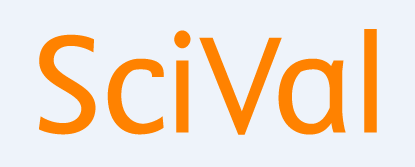 27
[Speaker Notes: Fondo Competitivo reemplazó progresivamente a FDI Tradicional

Concurso 1999	$   22.062.593	Proyectos de 3 años. Plan Estratégico Institucional. Indicadores de Desempeño
Concurso 2000	$   26.551.686
Concurso 2001	$   31.342.216
Concurso 2002	$   38.100.949
Concurso 2003	$   23.000.000
Concurso 2004	$     5.000.000	Especial “Puente” al MECESUP 2. RENOVACION CURRICULAR

1999-2004		$  146.057.444	US$ 227.500.000	Adjudicación
Promedio Anual	$    24.342.907	US$   37.917.000   Adjudicación
Promedio Anual	$    17.402.000	Presupuesto MECESUP]
PREGUNTAS Y RESPUESTAS
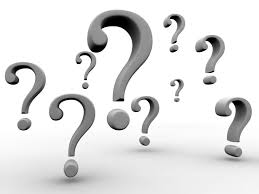 28
USO DE SCIVAL ENTIDAD: UNIVERSIDADUNIVERSIDADES CON 150-700 PUBLICACIONES EL 2017
29
[Speaker Notes: Fondo Competitivo reemplazó progresivamente a FDI Tradicional

Concurso 1999	$   22.062.593	Proyectos de 3 años. Plan Estratégico Institucional. Indicadores de Desempeño
Concurso 2000	$   26.551.686
Concurso 2001	$   31.342.216
Concurso 2002	$   38.100.949
Concurso 2003	$   23.000.000
Concurso 2004	$     5.000.000	Especial “Puente” al MECESUP 2. RENOVACION CURRICULAR

1999-2004		$  146.057.444	US$ 227.500.000	Adjudicación
Promedio Anual	$    24.342.907	US$   37.917.000   Adjudicación
Promedio Anual	$    17.402.000	Presupuesto MECESUP]
NÚMERO DE PUBLICACIONES EN PERIODO 2005-2017
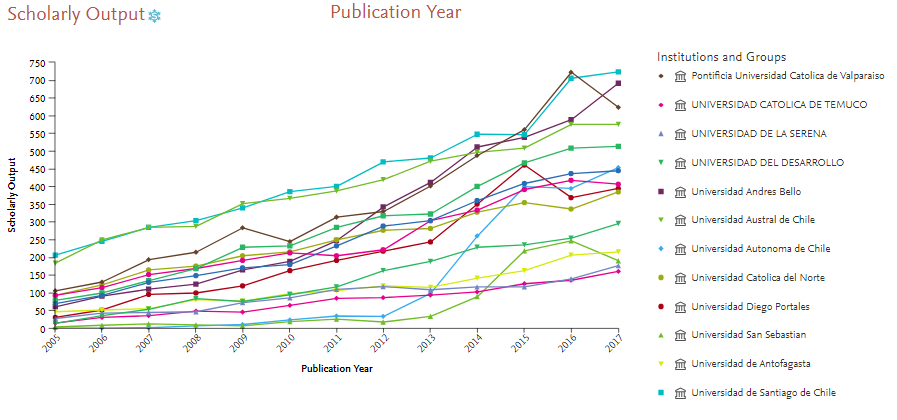 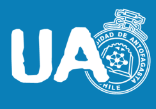 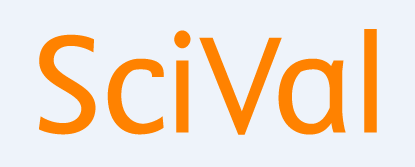 NÚMERO DE PUBLICACIONES EN PERIODO 2005-2017
                                FORMATO TABLA
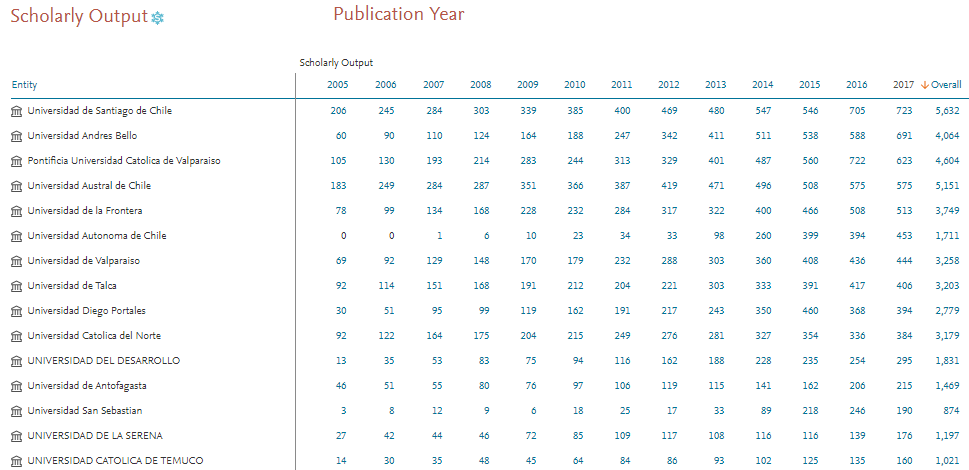 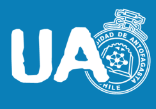 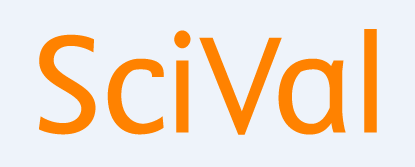 NÚMERO DE PUBLICACIONES EN PERIODO 2005-2017
                     EXPORTAR TABLA (EXCEL, XLS)
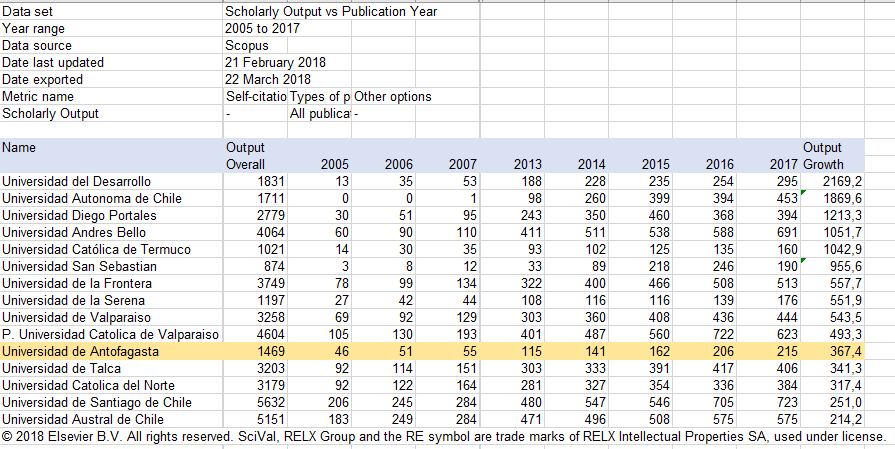 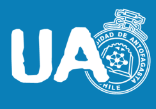 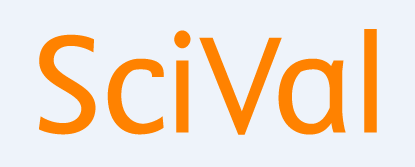 DESEMPEÑO DE INVESTIGACIÓN 2013-2017
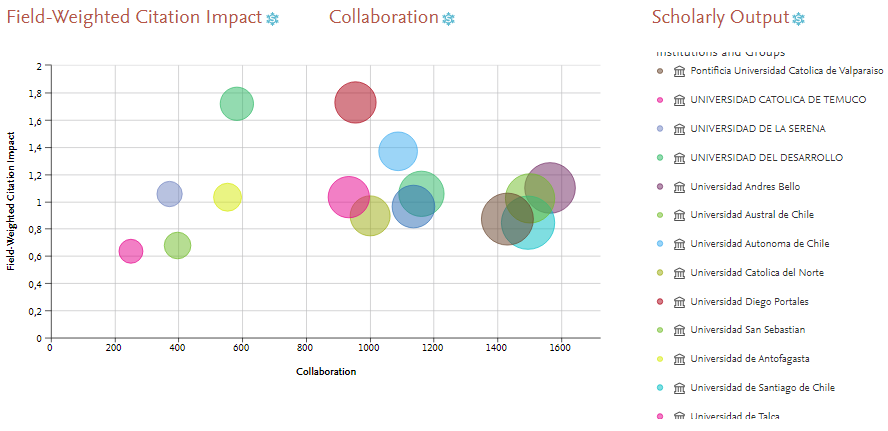 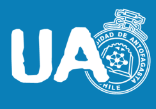 33
DESEMPEÑO DE INVESTIGACIÓN 2013-2017MÁS P. U. CATÓLICA, U. DE CHILE Y U. CONCEPCIÓN
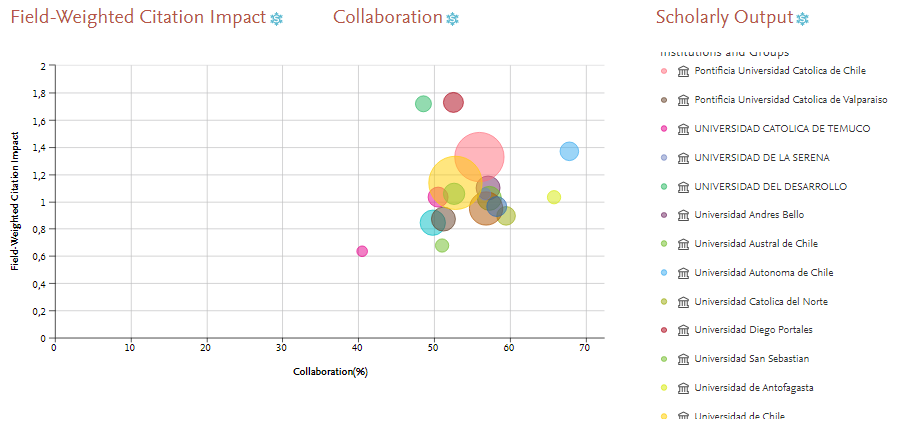 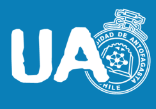 34
IMPACTO DE VISTAS (“VIEWED; USAGE”) 
             Y COLABORACIÓN NACIONAL
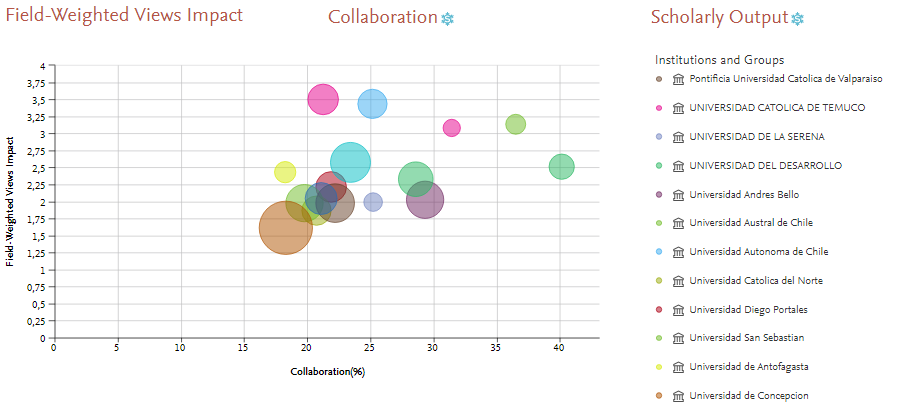 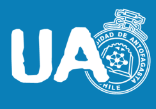 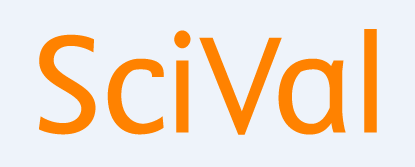 ESTADÍSTICAS “PLUMX METRICS” EN SCOPUS
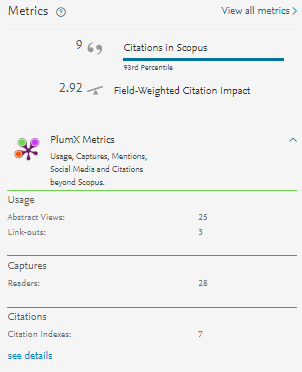 36
PREGUNTAS Y RESPUESTAS
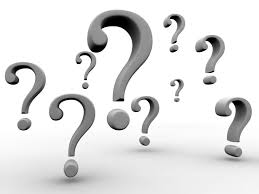 37
NIVEL UNIVERSIDAD DE ANTOFAGASTA
38
[Speaker Notes: Fondo Competitivo reemplazó progresivamente a FDI Tradicional

Concurso 1999	$   22.062.593	Proyectos de 3 años. Plan Estratégico Institucional. Indicadores de Desempeño
Concurso 2000	$   26.551.686
Concurso 2001	$   31.342.216
Concurso 2002	$   38.100.949
Concurso 2003	$   23.000.000
Concurso 2004	$     5.000.000	Especial “Puente” al MECESUP 2. RENOVACION CURRICULAR

1999-2004		$  146.057.444	US$ 227.500.000	Adjudicación
Promedio Anual	$    24.342.907	US$   37.917.000   Adjudicación
Promedio Anual	$    17.402.000	Presupuesto MECESUP]
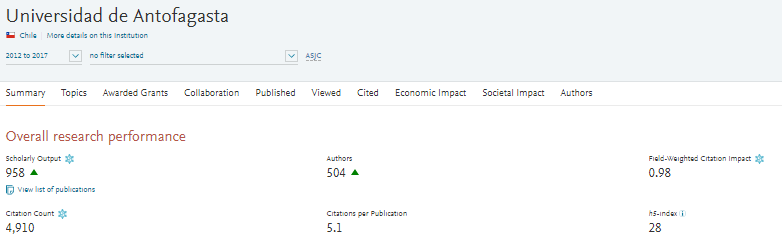 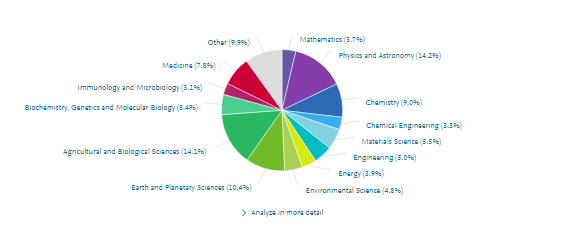 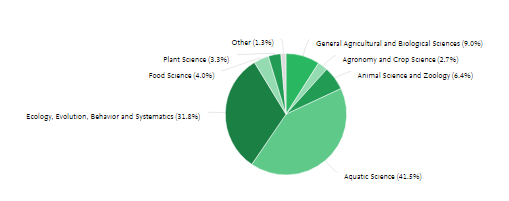 39
UNIVERSIDAD DE ANTOFAGASTA. RESUMEN
                   INDICADORES DE DESMPEÑO
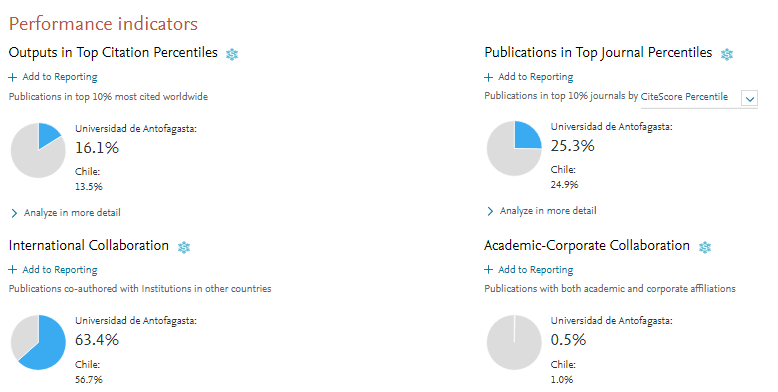 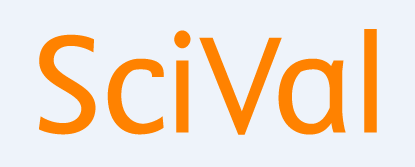 UNIVERSIDAD DE ANTOFAGASTA. RESUMEN
                TABLA POR ÁREAS TEMÁTICAS
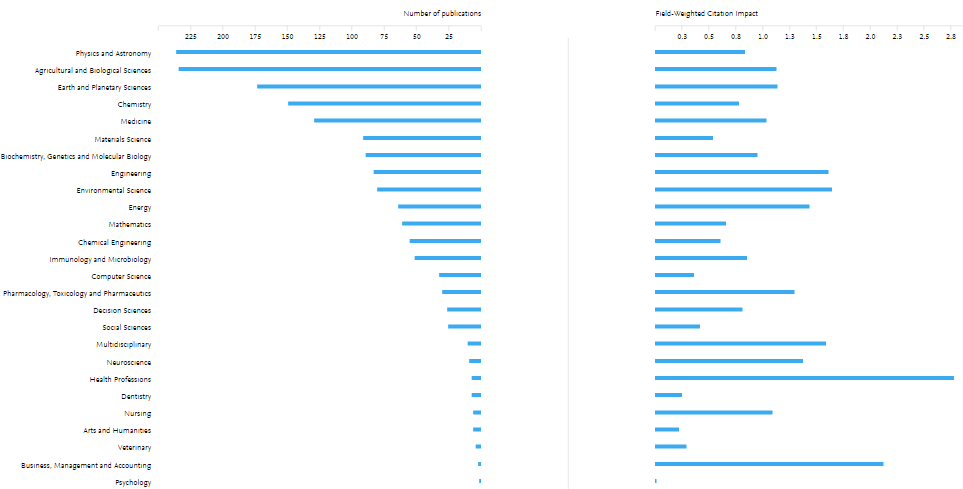 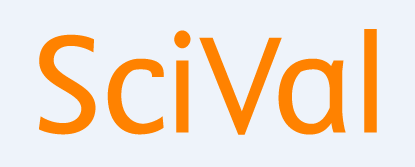 UNIVERSIDAD DE ANTOFAGASTA. RESUMEN
MODO TABLA POR ÁREAS TEMÁTICAS Y EXPORTAR DISCIPLINAS
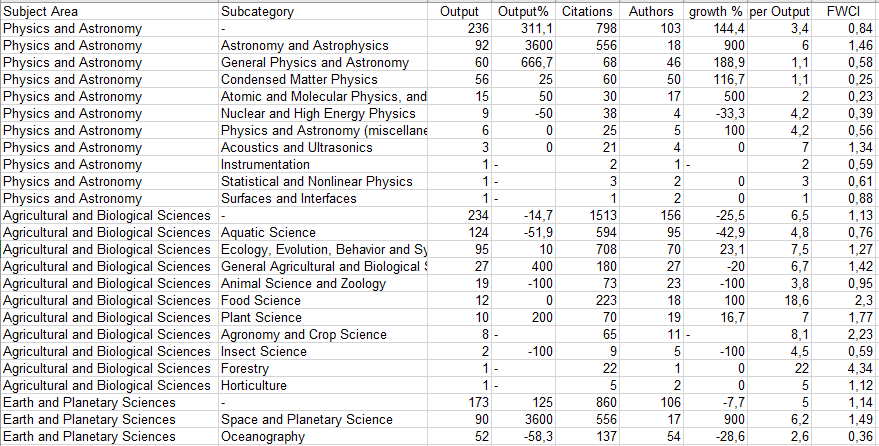 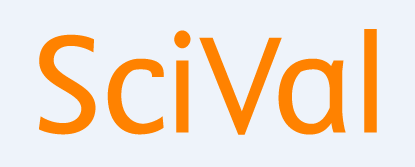 CRECIMIENTO E IMPACTO DE PUBLICACIONES
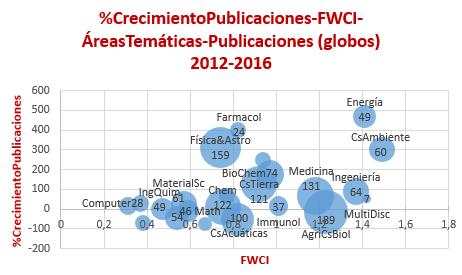 24
UNIVERSIDAD DE ANTOFAGASTA. RESUMEN
                                VISTAS (“VIEWED”)
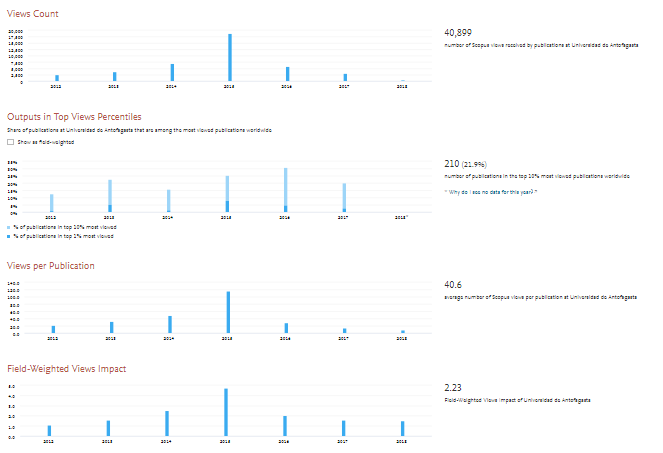 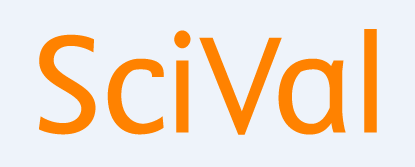 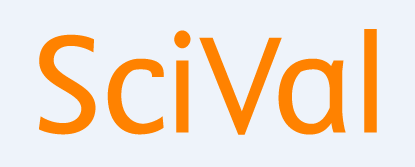 UNIVERSIDAD DE ANTOFAGASTA. RESUMEN
           VISTAS (“VIEWED”). FILTRADO PARA “ENERGÍA”
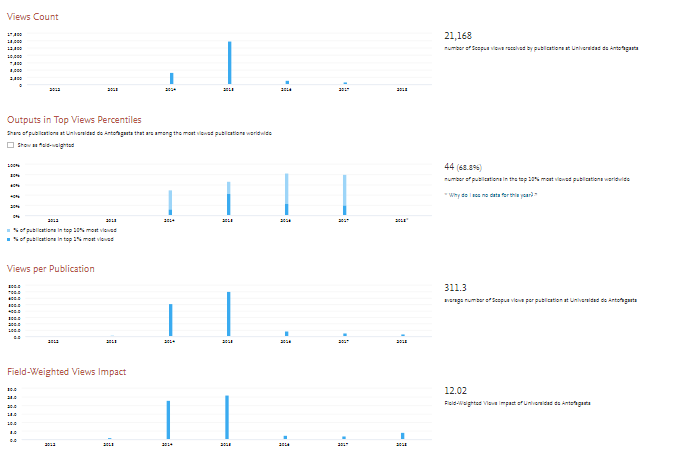 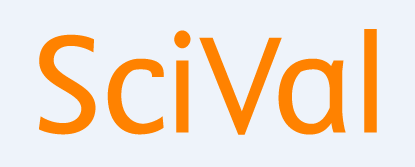 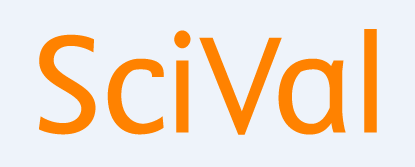 PREGUNTAS Y RESPUESTAS
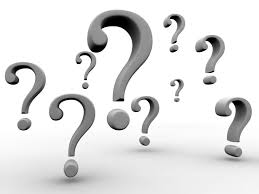 46
UNIVERSIDAD DE ANTOFAGASTA. RESUMEN
               IMPACTO DE LAS PUBLICACIONES
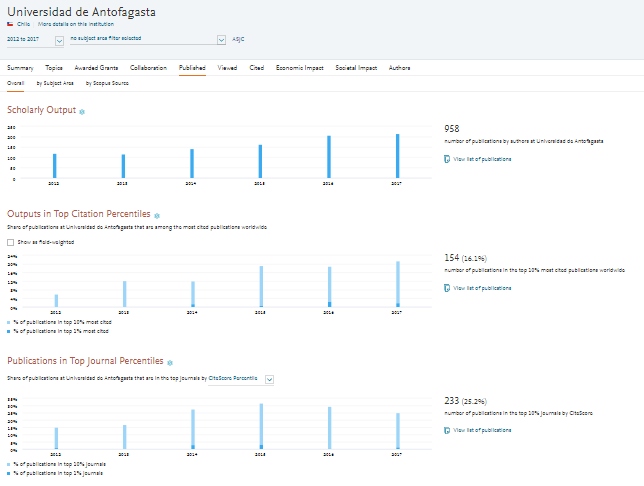 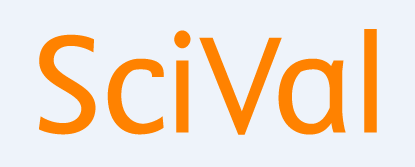 IMPACTO DE LAS PUBLICACIONES
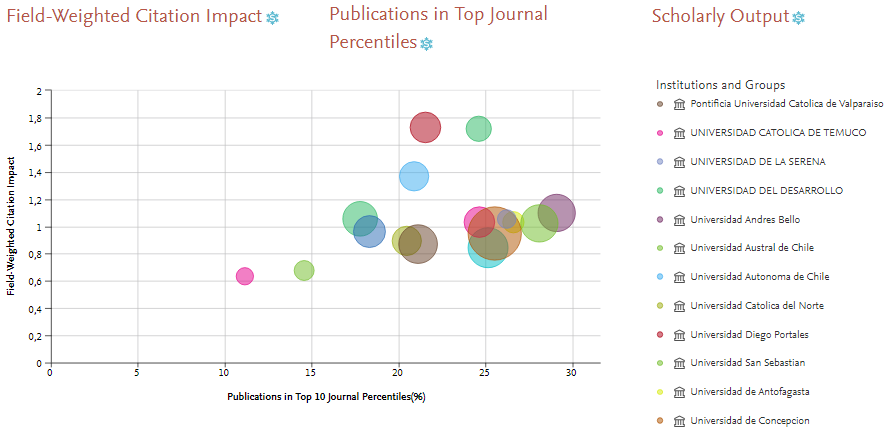 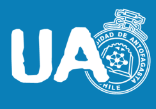 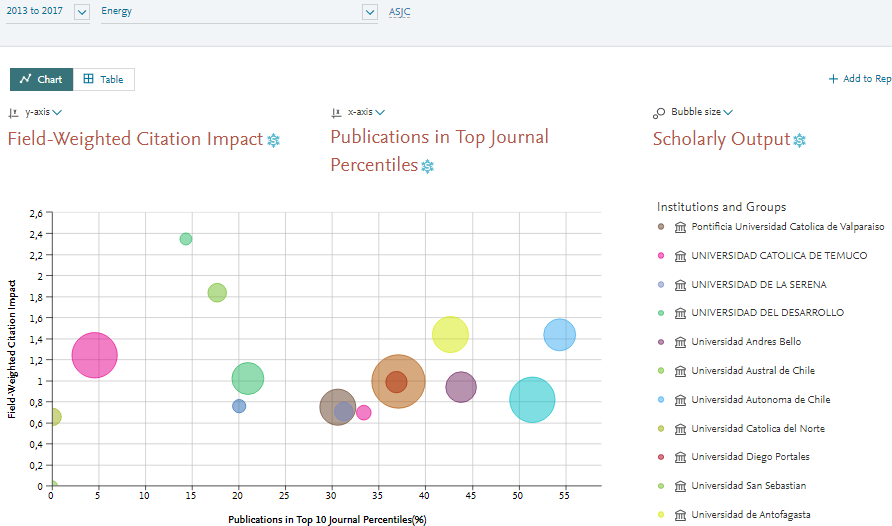 Energía
         (ASJC)
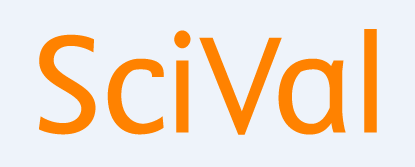 48
CLAUSTROS DE PROGRAMAS DE DOCTORADO
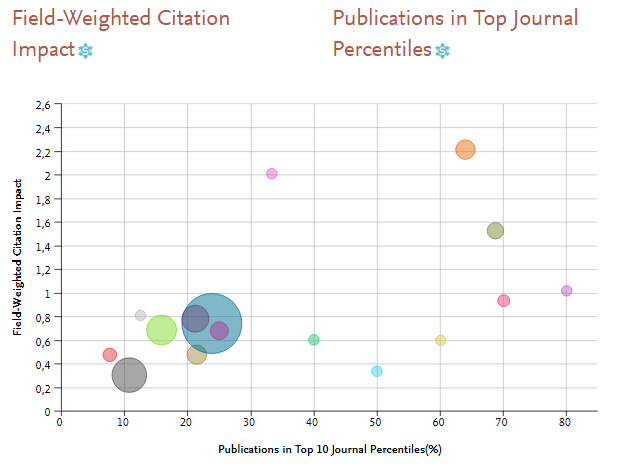 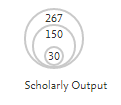 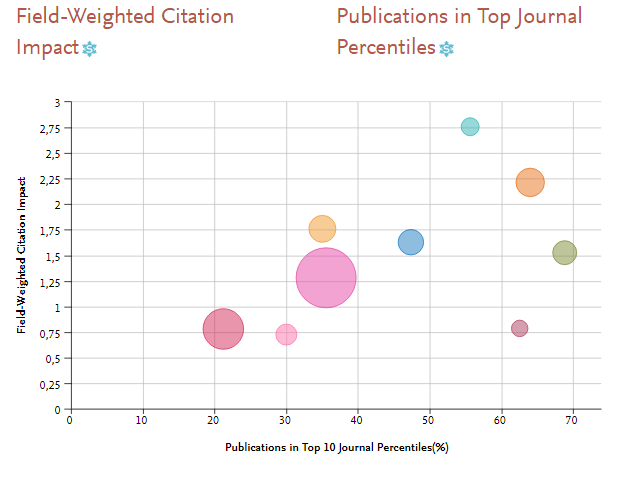 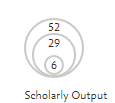 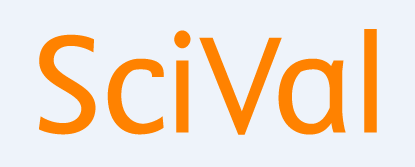 COLABORACIÓN E INTERNACIONALIZACIÓN
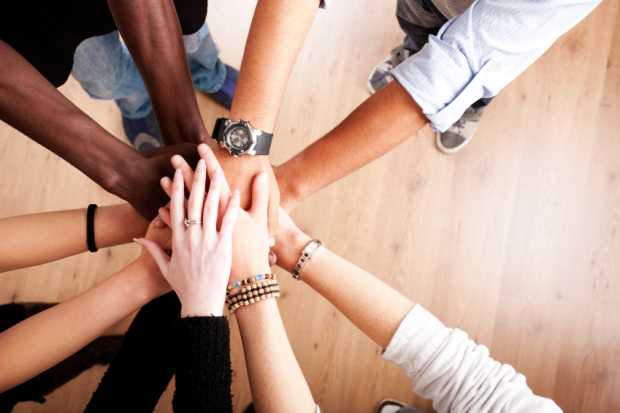 50
[Speaker Notes: Fondo Competitivo reemplazó progresivamente a FDI Tradicional

Concurso 1999	$   22.062.593	Proyectos de 3 años. Plan Estratégico Institucional. Indicadores de Desempeño
Concurso 2000	$   26.551.686
Concurso 2001	$   31.342.216
Concurso 2002	$   38.100.949
Concurso 2003	$   23.000.000
Concurso 2004	$     5.000.000	Especial “Puente” al MECESUP 2. RENOVACION CURRICULAR

1999-2004		$  146.057.444	US$ 227.500.000	Adjudicación
Promedio Anual	$    24.342.907	US$   37.917.000   Adjudicación
Promedio Anual	$    17.402.000	Presupuesto MECESUP]
INVESTIGACIÓN COLABORATIVA CUECHINTERNACIONAL, NACIONAL E INSTITUCIONAL
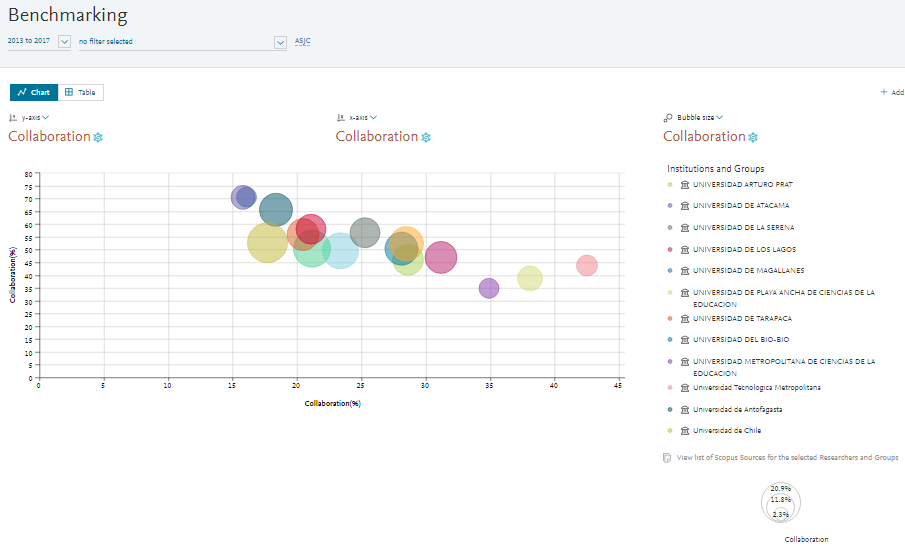 Institutional
National
International
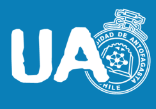 51
UNIVERSIDAD DE ANTOFAGASTAENTIDADES CON QUE COLABORA EN ENERGÍA
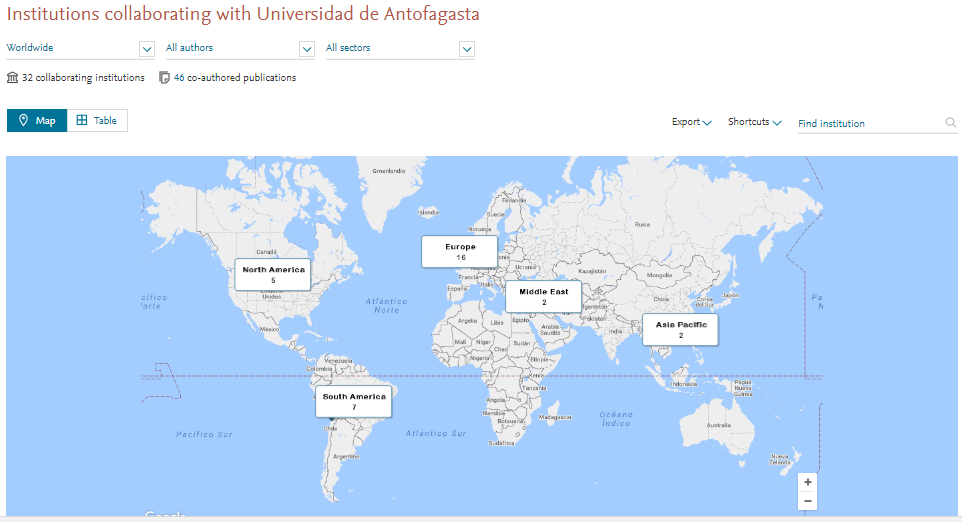 52
UNIVERSIDAD DE ANTOFAGASTAUNIVERSIDADES CON QUE COLABORA EN ENERGÍA
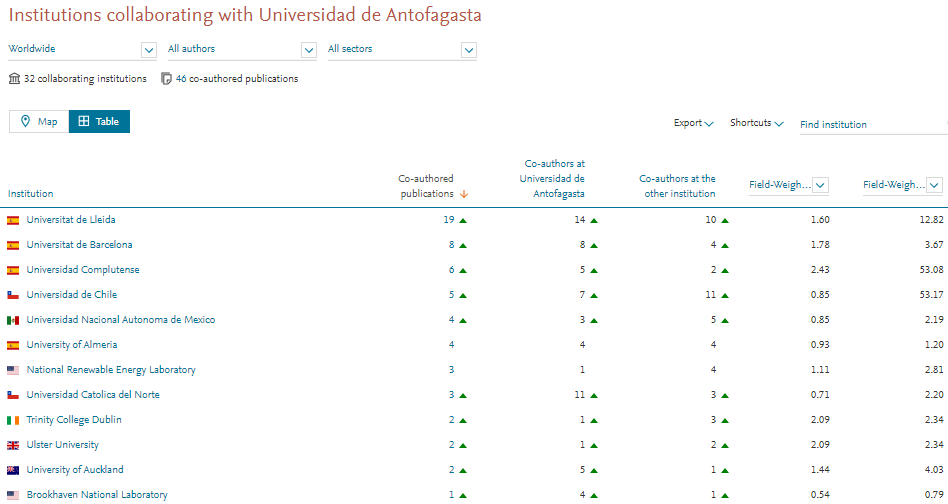 53
PREGUNTAS Y RESPUESTAS
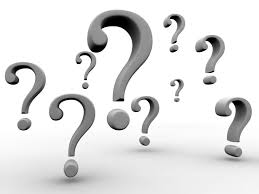 54
USO DE SCIVAL ENTIDAD: INVESTIGADOR Y GRUPOS (POR EJEMPLO, DOCTORADOS)
55
[Speaker Notes: Fondo Competitivo reemplazó progresivamente a FDI Tradicional

Concurso 1999	$   22.062.593	Proyectos de 3 años. Plan Estratégico Institucional. Indicadores de Desempeño
Concurso 2000	$   26.551.686
Concurso 2001	$   31.342.216
Concurso 2002	$   38.100.949
Concurso 2003	$   23.000.000
Concurso 2004	$     5.000.000	Especial “Puente” al MECESUP 2. RENOVACION CURRICULAR

1999-2004		$  146.057.444	US$ 227.500.000	Adjudicación
Promedio Anual	$    24.342.907	US$   37.917.000   Adjudicación
Promedio Anual	$    17.402.000	Presupuesto MECESUP]
DOCTORADOS NACIONALESCUATRO EJEMPLOS
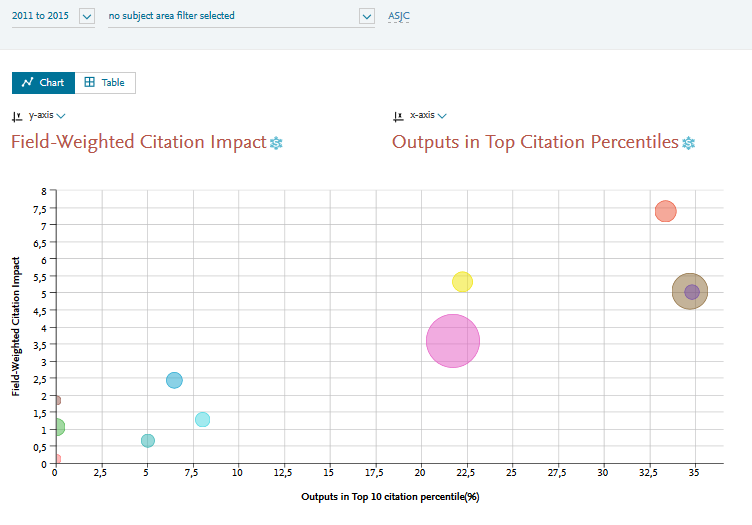 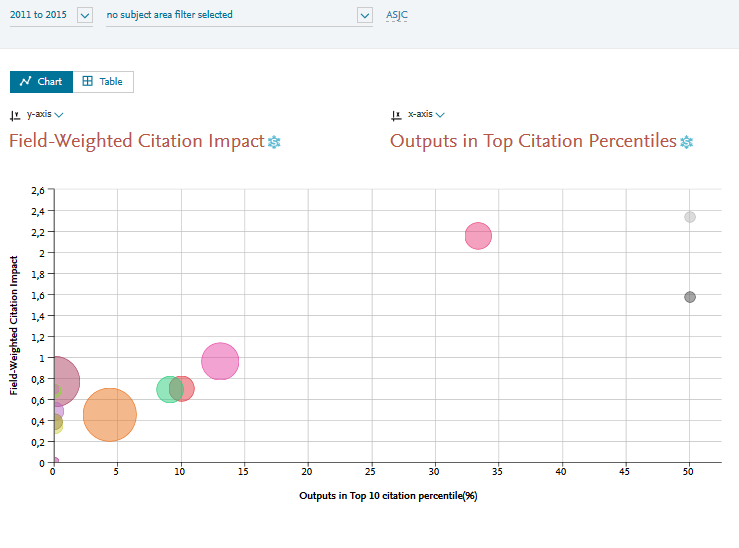 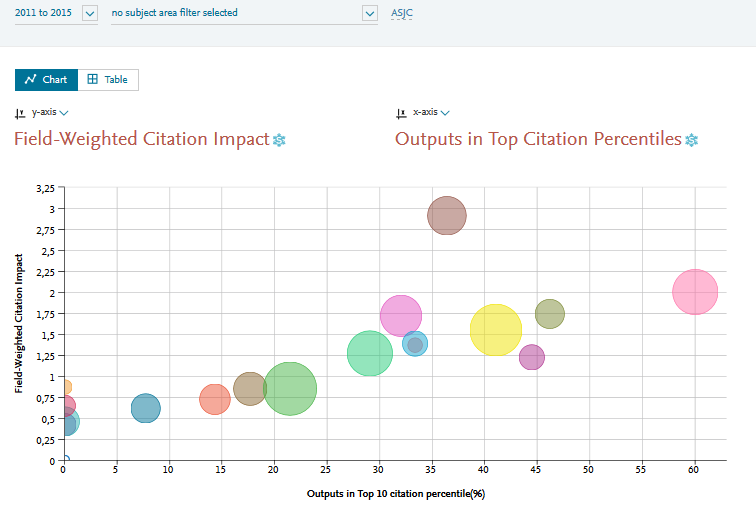 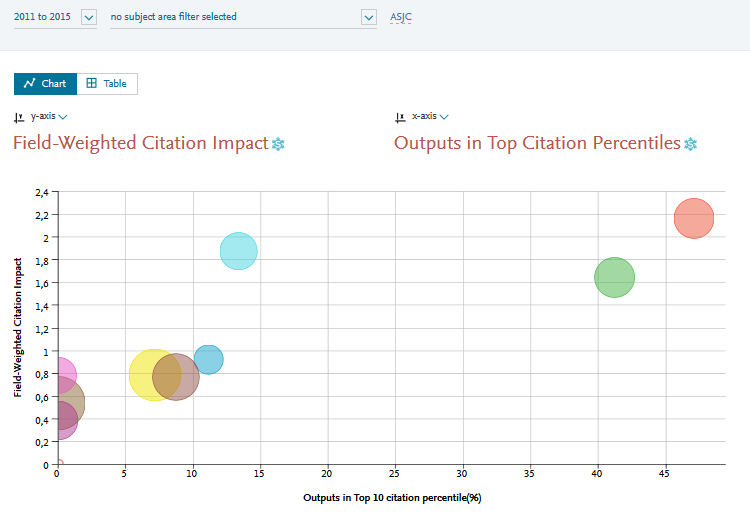 56
TÓPICOS DE INVESTIGACIÓNCON ALTA VISIBILIDAD Y CITACIÓN RECIENTES
57
UNIVERSIDAD DE ANTOFAGASTALISTADO PARCIAL DE TÓPICOS EN LAS CIENCIAS
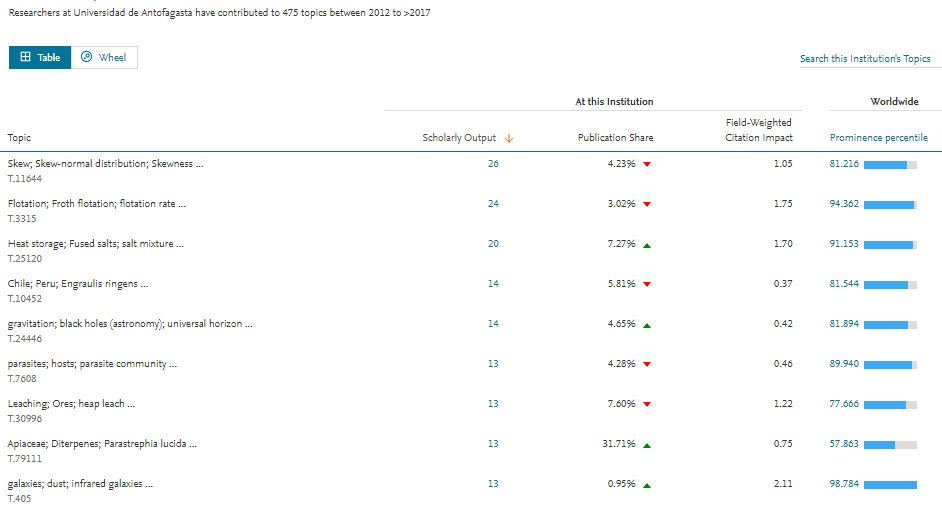 58
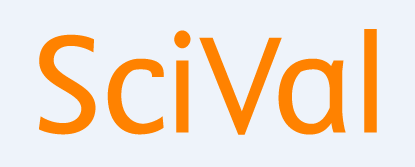 UNIVERSIDAD DE ANTOFAGASTA  TÓPICOS PROMINENTES: PHASE CHANGE MATERIALS ...
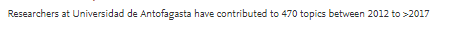 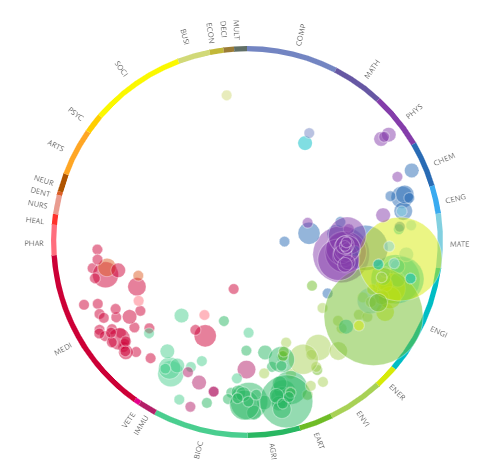 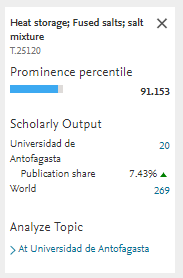 Interdisciplinario
59
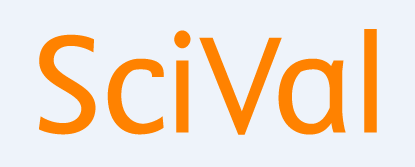 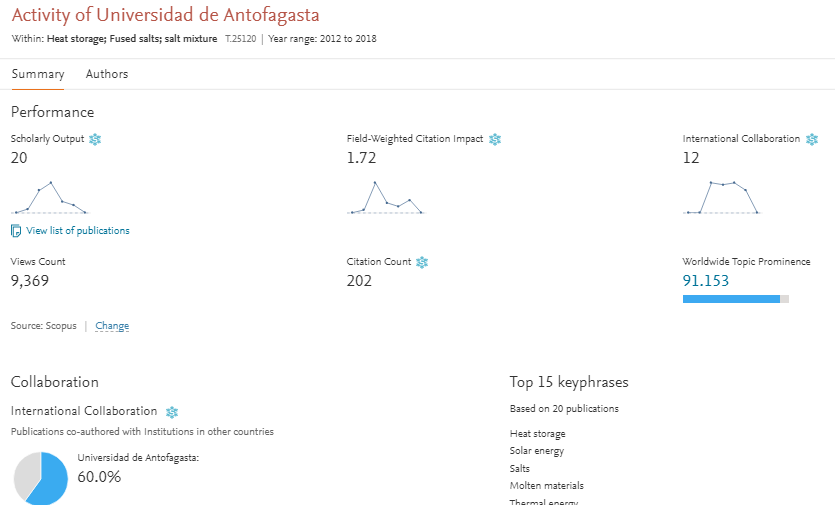 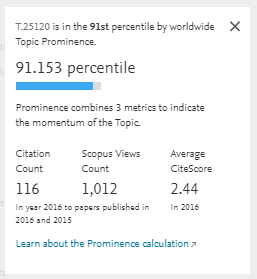 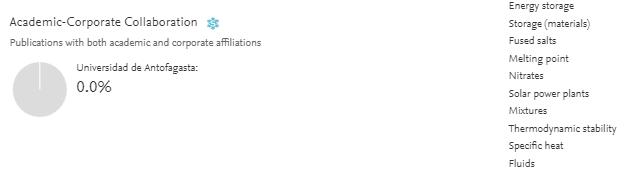 60
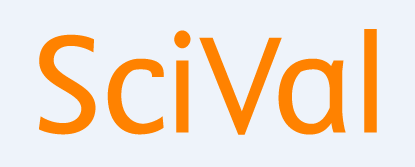 T.25120 A NIVEL MUNDIAL
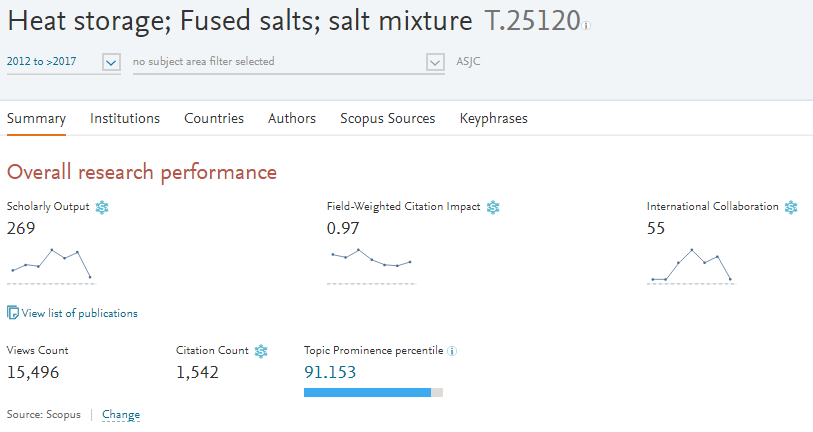 61
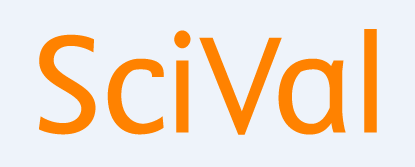 INSTITUCIONES “TOP” PARA T.25120
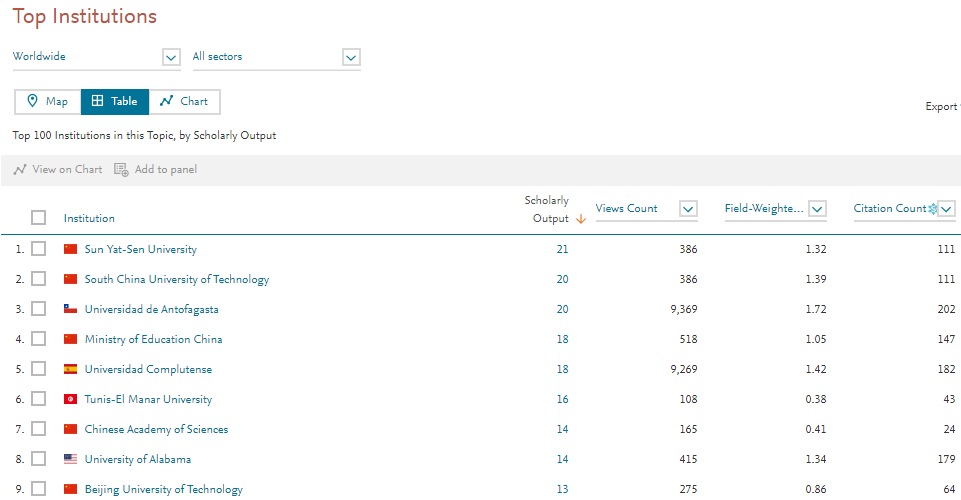 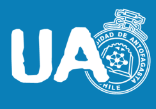 62
PAÍSES Y REGIONES CON VISIBILIDAD CLAVES  PARA T.25120
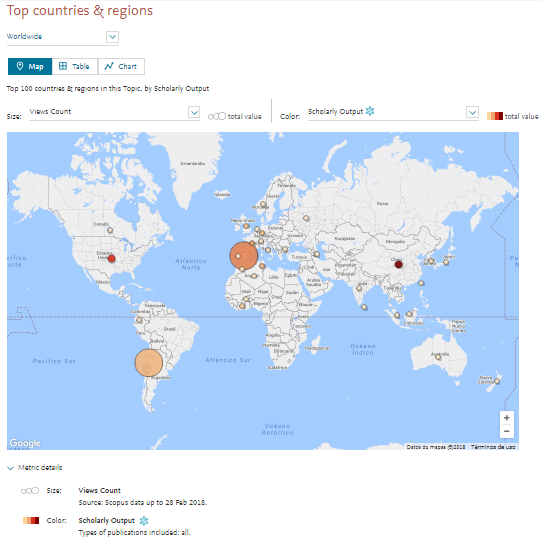 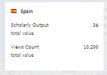 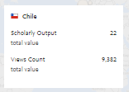 63
ANÁLISIS DE FRASES CLAVES PARA T.25120MÓDULO TRENDS
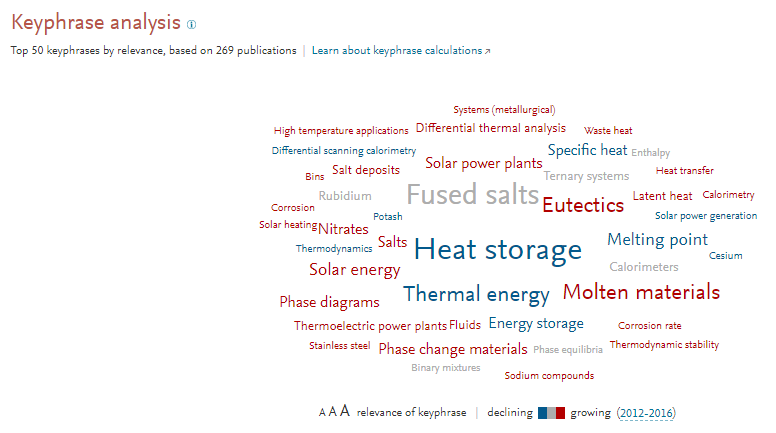 64
ANÁLISIS DE FRASES CLAVES PARA T.25120
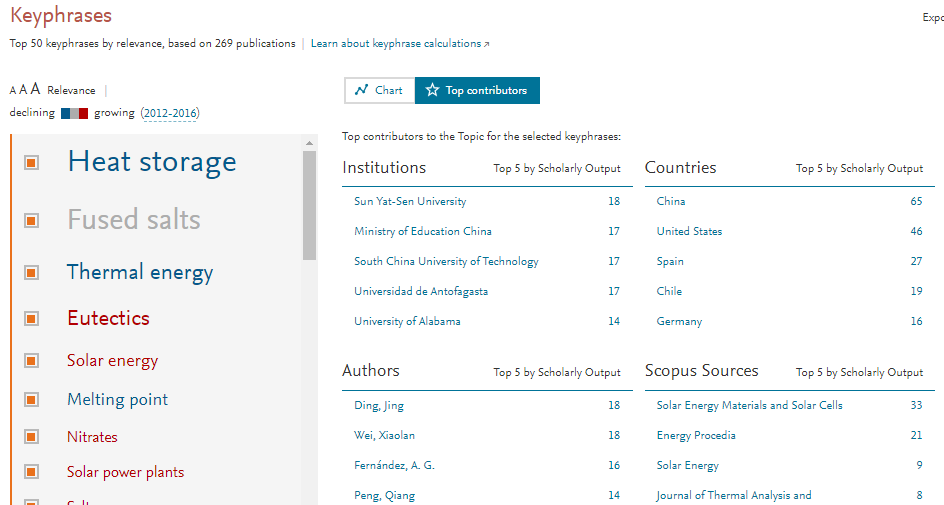 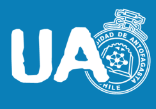 65
TOPICOS “ALTAMENTE VISIBLES” DE INVESTIGACIÓN
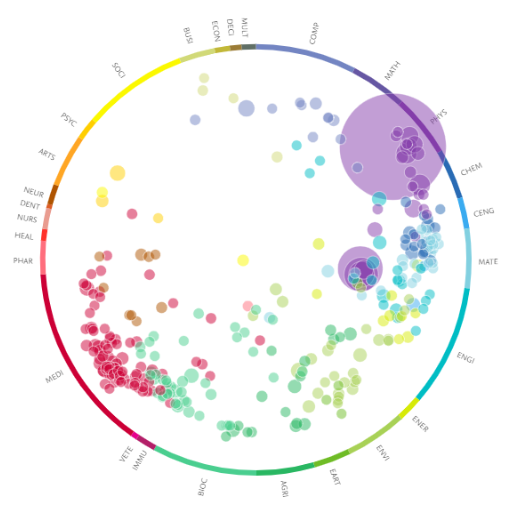 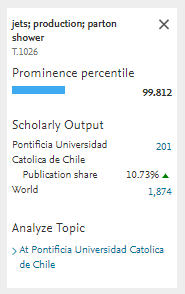 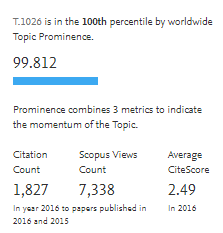 PUC
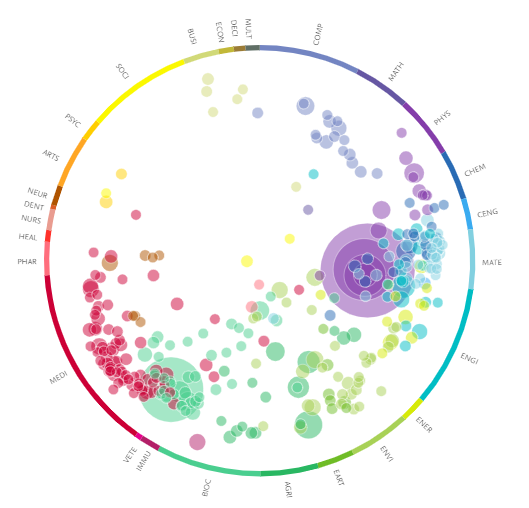 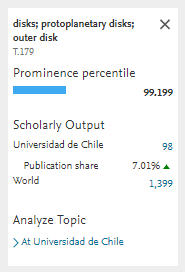 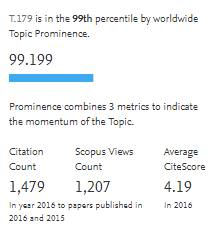 UCHILE
66
VISIÓN GLOBAL DE LA INVESTIGACIÓN
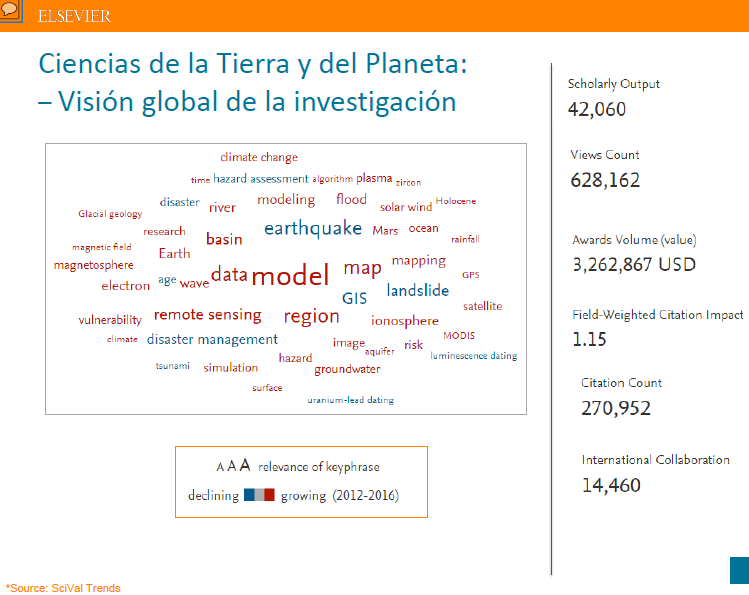 67
FACTORES DE ACELERACIÓN(Altbach y Salmi, 2011)
68
CÓMO CRECER MÁS RÁPIDO
Atraer diáspora o académicos extranjeros
Idioma inglés como lenguaje de enseñanza 
    e investigación; por ejemplo, en el posgrado
Concentrar en programas focalizados, como
    las disciplinas STEM
Realizar procesos de “benchmarking” para
    orientar los esfuerzos de mejoramiento
Innovar en el currículo y los procesos pedagó-
    gicos de su oferta educacional
Hacer esfuerzos continuos y mantener un sentido
    de la urgencia para evitar la autocomplacencia
69
IMPORTANCIA DEL ECOSISTEMA DE EDUCACIÓN SUPERIOR NACIONAL
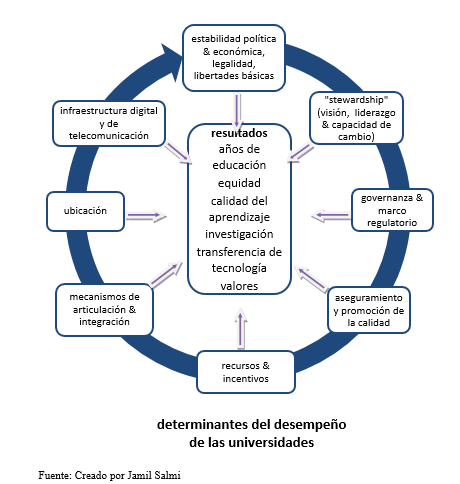 70
MUCHAS GRACIAS
71
[Speaker Notes: Fondo Competitivo reemplazó progresivamente a FDI Tradicional

Concurso 1999	$   22.062.593	Proyectos de 3 años. Plan Estratégico Institucional. Indicadores de Desempeño
Concurso 2000	$   26.551.686
Concurso 2001	$   31.342.216
Concurso 2002	$   38.100.949
Concurso 2003	$   23.000.000
Concurso 2004	$     5.000.000	Especial “Puente” al MECESUP 2. RENOVACION CURRICULAR

1999-2004		$  146.057.444	US$ 227.500.000	Adjudicación
Promedio Anual	$    24.342.907	US$   37.917.000   Adjudicación
Promedio Anual	$    17.402.000	Presupuesto MECESUP]